Nagypáli „Zöldút” falufejlesztési szisztéma
Köcse Tibor 
Polgármester
Nagypáli Község Önkormányzata
2011
Megújuló Energiaforrások hasznosításával kapcsolatos célrendszer Nagypáliban
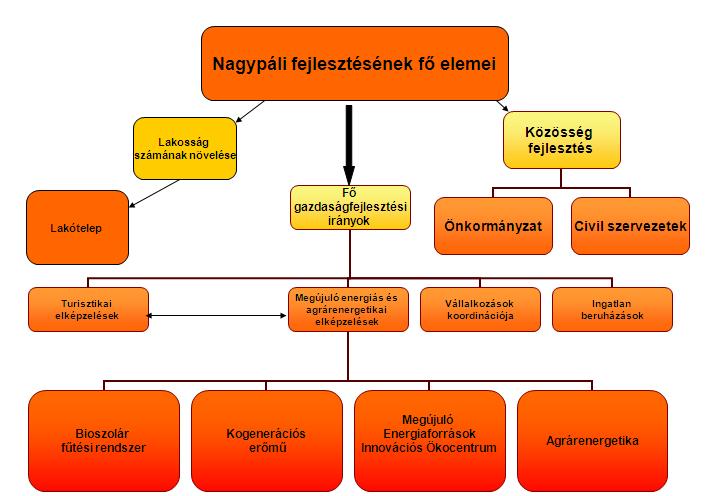 Nagypáli - Eredmények
Közösségi ház építése 
Emlékmű felállítása 
Templom felújítása
Ravatalozó építése 
24 lakótelkes falurész 
94 építési telkes lakópark  
Önkormányzati épületek biosolar fűtésrendszerének megépítése 
Szennyvízrendszer kiépítése
Vezetékes gázhálózat kiépítése 
Önkormányzati utak és közterületek építése
EU szabványos játszótér építése
Grund és Szabadidő Park
Logisztikai Központ
Eredmények és tervek bemutatása
Faluház biosolár fűtőrendszer
Innovációs Ökocentrum
Logisztikai Központ
Faapríték előállítás
Energiafűz ültetvény
Villamosenergia előállítás napelemmel
Település energiatakarékos közvilágítása
Nagypáli és az ökológikus gondolkodás
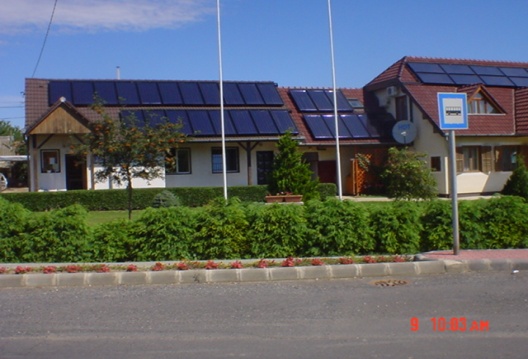 Önkormányzati épület felújításaBiosolár rendszer kiépítése
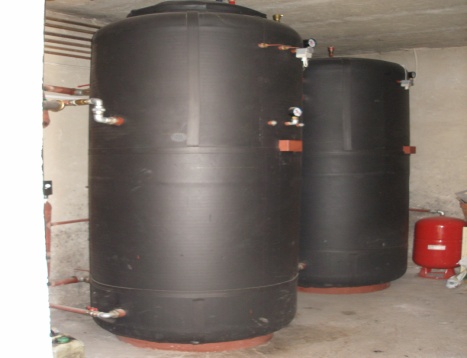 Pályázat: 
	Zala Megyei Területfejlesztési Tanács 
	CÉDE 

Projekt kezdete:     2004. október hó
Projekt befejezése: 2004. november hó

Célja: 
A Közösségi ház és a hozzá kapcsolódó épületek fűtés korszerűsítése, a túlterhelt fűtési rendszer napkollektorral történő tehermentesítése
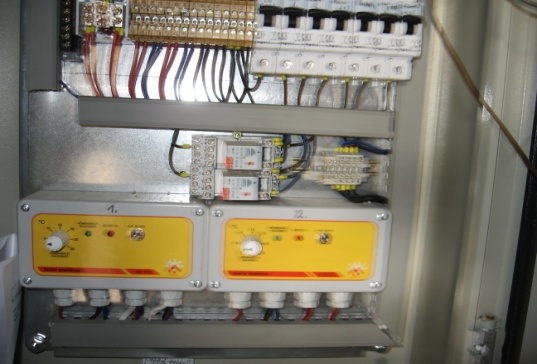 Az új fűtési rendszer
A központi kazánházban kialakított rendszer biztosítja a közösségi ház, az orvosi rendelő, az önkormányzati irodahelyiség, szolgálati lakás és a bérbe adott önkormányzati bolt helyiség melegvíz-fűtés ellátását :
A közösségi ház tetőszerkezetén elhelyezett napkollektor 140 m2 nagyságban
2 db fa elgázosító ATMOS kazán beszerelése, melyet erdőből nyert faaprítékkal használnak
A beruházást követően 70%-os megtakarítás érhető el a gázköltségek tekintetében
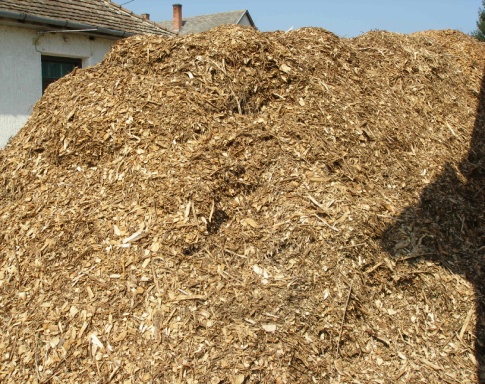 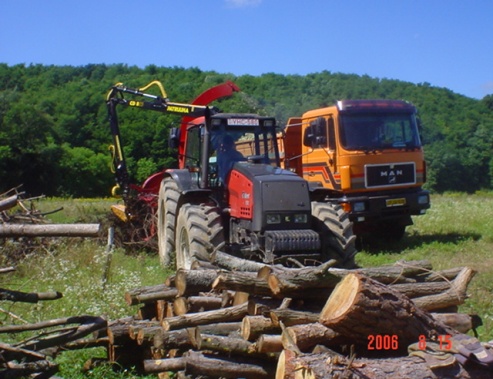 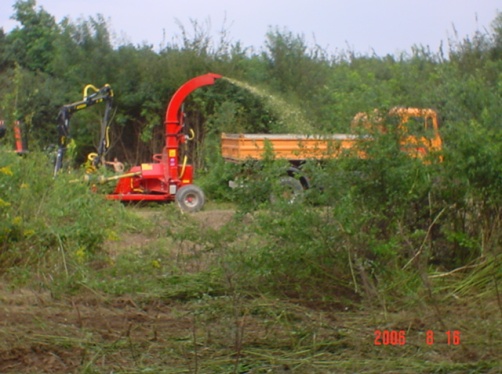 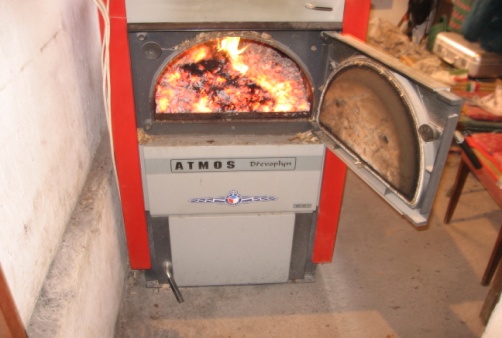 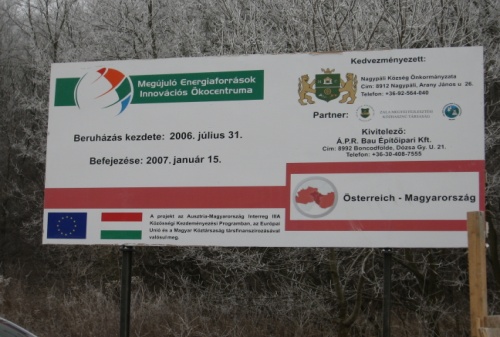 Megújuló Energiaforrások Innovációs Ökocentruma
Pályázat:
	Ausztria – Magyarország INTERREG IIIA

Projektkezdés:      2005. szeptember 01.
Projektzárás:         2007. augusztus 31.

A pályázó neve
	Nagypáli Község Önkormányzata
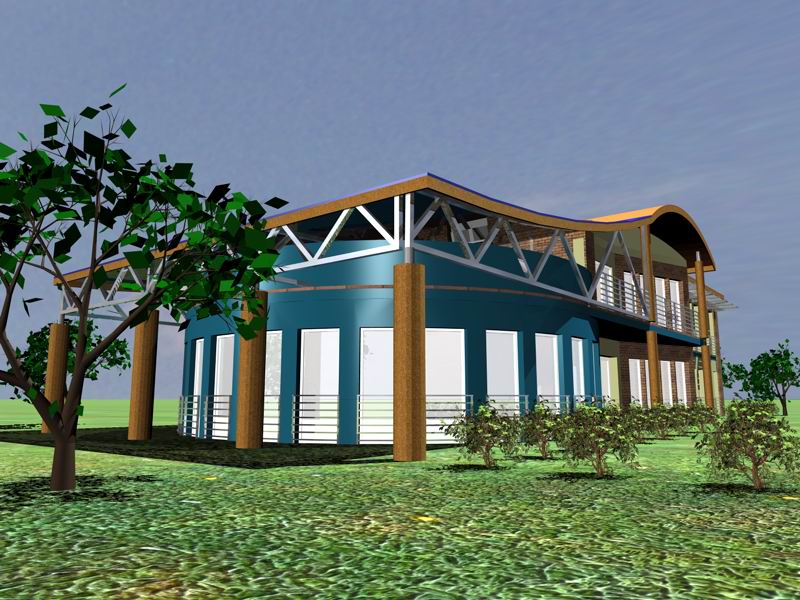 Logisztikai Központ
Energia fűz telepítés, kezelés
2 ha terület, 

40 ezer tő
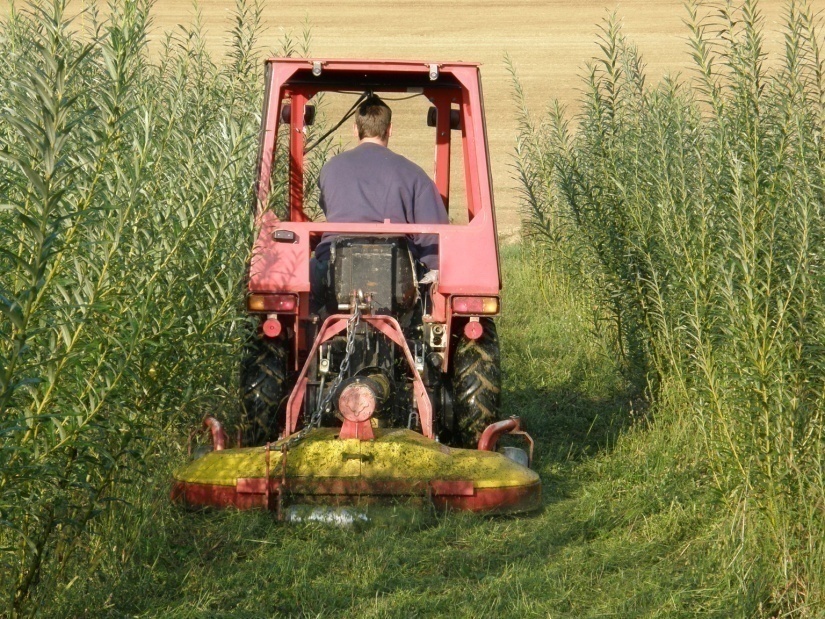 Érdeklődők, vendégek
Eddig körülbelül 25 érdeklődő jelentkezett az ültetvénynél konkrét telepítési szándékkal
Napelemes faluvilágítás korszerűsítés
Falufejlesztési pályázat
2 KW teljesítményű napelemes világítás rendszer kiépítésére
Parkosítás, fásítás
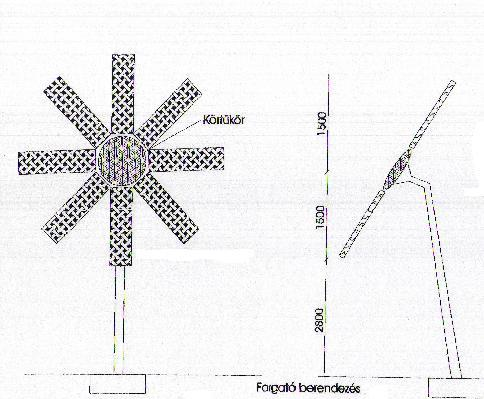 Bio-Fűtőmű projekt
Pályázat: 
Phare CBC 2003. évi alapjából jelentős támogatásban részesült

Célja:
	Biomassza alapon működő távfűtő-rendszer kiépítés megvalósíthatósági tanulmányának elkészítése a község határában létesülő Lakópark, az új Innovációs Központ, a Turisztikai Központ, a község régi lakóházainak egy része és az Önkormányzat épülete hőellátása végett. 
	
	Megegyezik az Európai Unió energiapolitikai és területfejlesztési céljaival 

Tárgya:
	Nagypáli Bio-Fűtőerőmű
A biomasszára, mint energiahordozóra épülő projektek szükségessége
A vidék, egyes térségek, települések hasznát fenntartható fejlődését szolgáló lehetőség
Földhasználat, munkanélküliség
Fejlett technológiák
Jövedelmek helyben tartása
Hozzájárulás az élhetőbb környezet létestéséhez
Bioenergetikai projektek iránti kereslet, elfogadhatóság
Globális, országos és helyi célok szolgálata
Az alapanyag termelés és az energiafelhasználás helyben valósul meg.
Kapcsolhatóság más fejlesztési folyamatokhoz (ipar- kereskedelem fejlesztés, turizmus)
Illeszthetőség a kialakult rendszerhez, szokásokhoz
Érdekeltség, fenntartható üzemeltetés
Jellemző projekt alternatívák
Bio-tüzelőanyag termelés
Egyedi fűtés (fa, pellet, brikett)
Intézményi fűtés, településközpontok ő
hőellátása
Bio-távhő
Biogázüzemek
Kiserőművek
Bio-üzemanyag előállító rendszerek
Villamosenergia termelés biomasszából
Közvetlen eltüzelés		Termikus elgázosítás	
Gőzkazán+gőzturbina 		 Gázgenerátor+gázmotor
(gőzmotor)

Termoolaj v. forróvíz-		Gáz felhasználható:
Kazán+ORC egység			-kazánban
						-üzemanyagcellákban
						-bio-olaj előállításra
						-metanizálással hálózatra
						  táplálással
Villamosenergia
Kihozatal: 	5-31%			23-24%
Jellemzően: 	24-27%
Biomassza erőmű technológiai alapadatai
Tüzelőanyag:			faapríték, fűrészpor
Nedvességtartalom		15-45%
Felhasználás:			9970 t/év
Villamos energia termelés:
	-névleges teljesítmény		1,0 MW
	-kihasználási óraszám:		7400/év
	-termelt villamos energia:	7400 MWh/év
	-hálózatra adott villamos e.:	6660 MVh/év

Hőenergia termelés:
	-legnagyobb hőteljesítmény:	1,6 MW
	-hasznosítható hő		42600 GJ/év

			Keletkező hamu:			240t/év
Hidrogéntermelés
Beruházási költségek
Építés és közmű 237 Millió Ft
Technológia és villamos berendezések 1 249 MFt
Egyéb tevékenységek 98 MFt
Összesen		1 584 MFt

Fajlagos érték 1,58 MFt/MWe
Üzemeltetési költségek és bevételek
Alapanyag 107-110 Millió Ft/év
Segédanyag 3,3 MFt/év
Anyagok, szolgáltatások 1,9 MFt/év
Kezelőszemélyzet 13,2 MFt/év
Általános költségek 11,0 MFt/év
Karbantartás javítás 55,3 MFt/év
Összesen 		192,7 MFt/év

Villamosenergia értékesítés 190 MFt/év
Hőenergia értékesítés 58 MFt/év
Összesen 		248 MFt/év
Nagypáli és az ökológikus gondolkodás
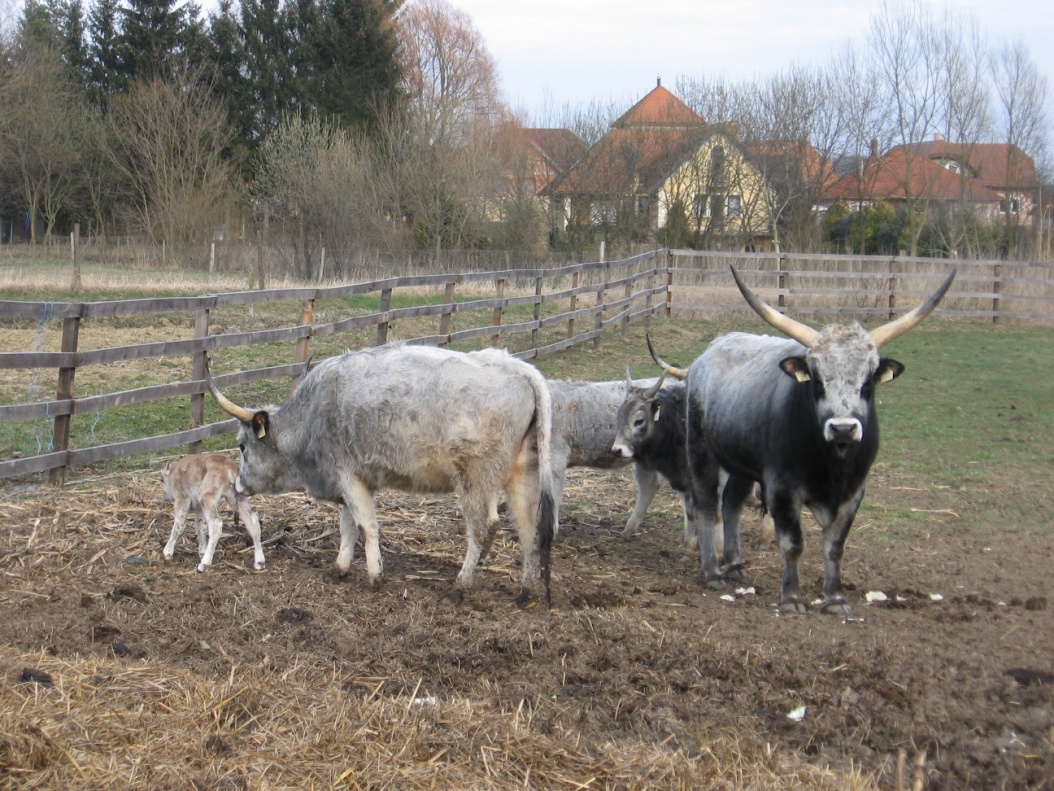 Grund és Szabadidőpark
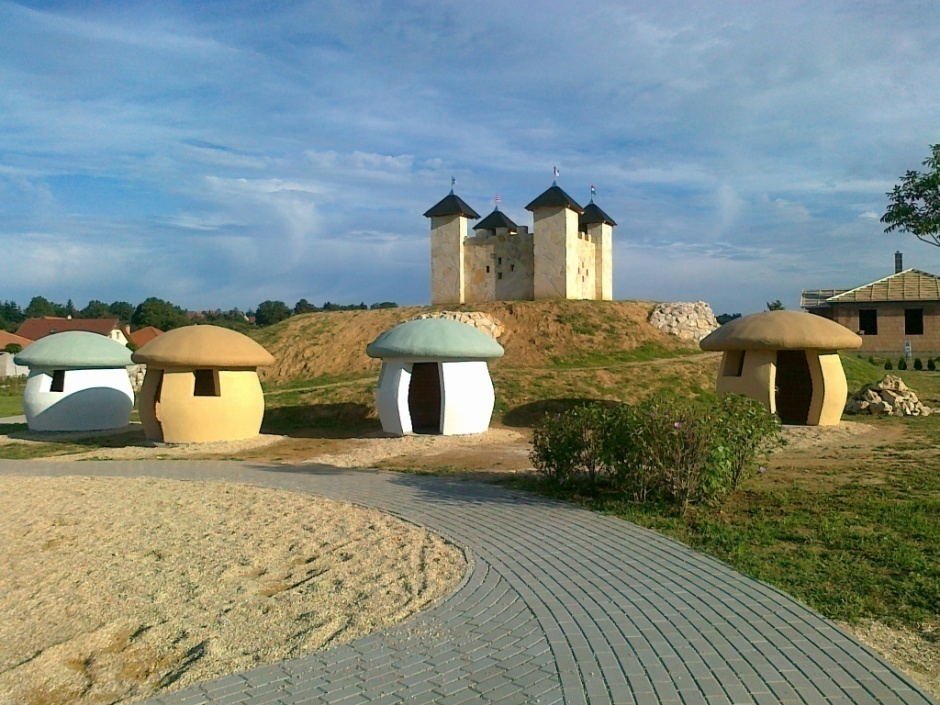 Hazai és nemzetközi programok, település programjai
Napkorona Bajnokság
RES Champion
RURENER projekt
Nemzetközi Megújulóenergia-út
Napkorona Fesztivál
Napkorona Bajnokság
RES Champion-Prága
Nemzetközi programokban való részvétel
Nemzetközi Megújuló Energia- 6 magyarországi állomáshelyének egyike


RURENER program a megújuló energiaforrások területén
8 ország, köztük Magyarország,Románia, Görögország, Spanyolország, Németország, Franciaország és Olaszország, Anglia vezető vidéki települési
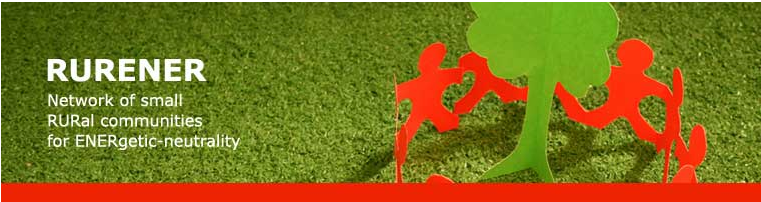 Napkorona Fesztivál-Rurener elődadások
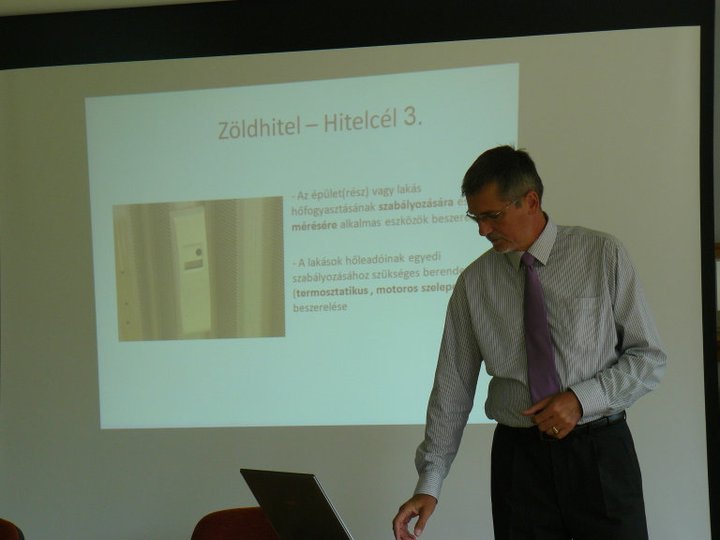 Programok Nagypáliban
3 napos Fesztivál augusztusban
Ökoturizmus és ökogazdálkodással kapcsolatos energiaturizmus konferencia kiállítás és vásár
I. Göcsej-Hegyhát LEADER találkozó
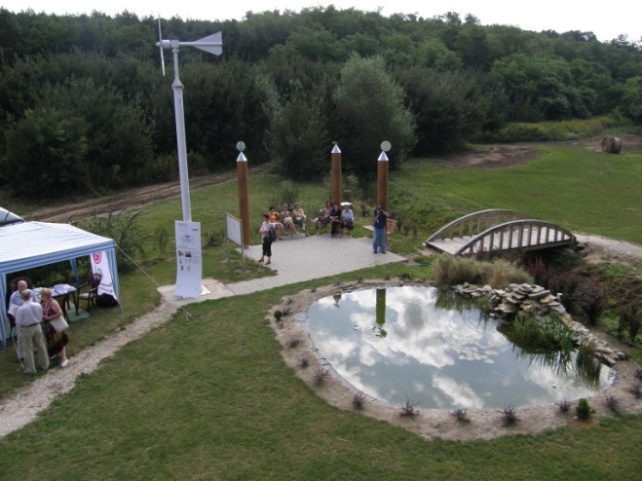 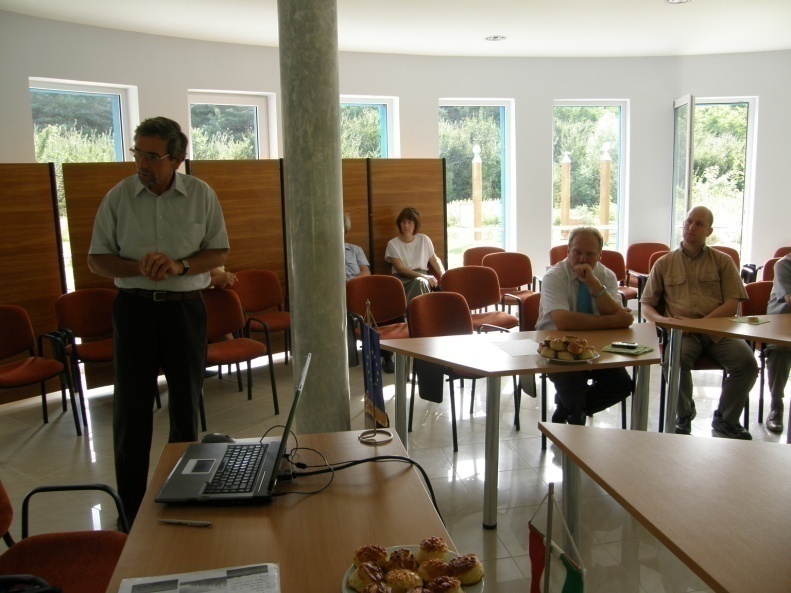 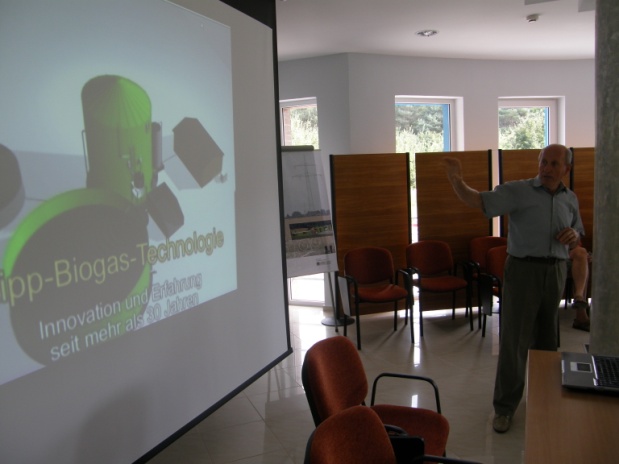 Nemzetközi megújulóenergia-út
A Zala Megyei Vállalkozásfejlesztési Alapítvány a szlovéniai SINERGIJA Fejlesztési Ügynökséggel partneri együttműködésben hat magyarországi bemutatóhellyel összesen harminc meglátógatható állomásra bővítette a 2003-ban Ausztriából indított nemzetközi utat. 
A Megújuló Energiák Innovációs Ökocentruma az egyik állomása az osztrák-szlovén-magyar Nemzeközi megújulóenergia-útnak.
Szervezetek Nagypáliban
Létrehozott fejlesztési szervezet
Pannon Interregionális Fejlesztési Kft.
11 önkormányzat, 3 vállalkozás, 1 civil szervezet alapítás
460 millió Ft támogatás
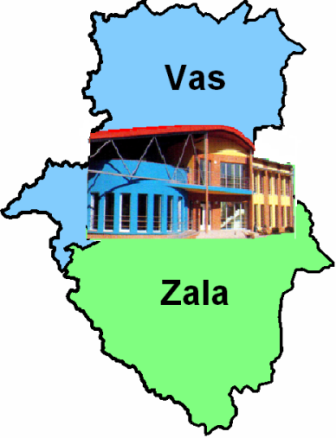 A Kft. működésének bemutatása
Cégünk az alábbi tevékenységeket végzi:
pályázatfigyelés
pályázati tanácsadás
pályázatírás, összeállítás
projekt menedzsment
kiterjedt hazai és nemzetközi kapcsolatokkal, folyamatosan bővülő ügyfélkör
60 nyertes pályázat
LEADER csoport alakítás
4 térség
70 település
A térség lakossága 98,236 fő, a városokban (3) élő lakosok száma 67,883 fő
Nagypáli központú munkaszervezet
III. tengelyes és LEADER pályázatok koordinálása
Erdélyi látogatás a LEADER jegyében
A Zalaegerszeg és Térsége Többcélú Kistérségi Társulás szervezésében erdélyi vendégek látogattak el Nagypáliba , hogy információt és ötleteket gyűjtsenek a fejlesztési irányelvek, a vidék felemelkedését segítő beruházások területén. 
A látogatás fő célja a Magyarországon már befejezett LEADER program lebonyolítása és a tapasztalatok átvétele a megvalósítás során
Konferenciák
Helyi Vidékfejlesztési Stratégia kidolgozása
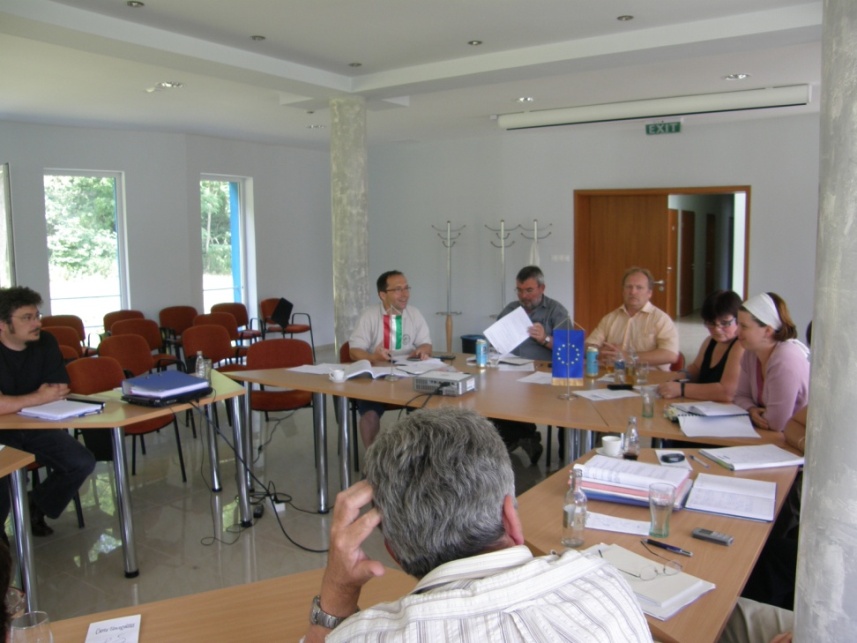 A térségben összesen 6 db fő fejlesztési prioritás és 20 db fejlesztési intézkedés fogalmazódott meg
29 db gazdaságfejlesztési javaslat fogalmazódott meg, melyek közül a legtöbb – az összes javaslat 52%-a, 15 db – a(z) Egyéb tevékenység szektorhoz kapcsolódik
19 db szolgáltatás-, valamint falu- és településfejlesztési javaslat fogalmazódott meg, melyek közül a legtöbb – 13 db – a(z) Kultúra mozgatórugó-csoporthoz kapcsolódik
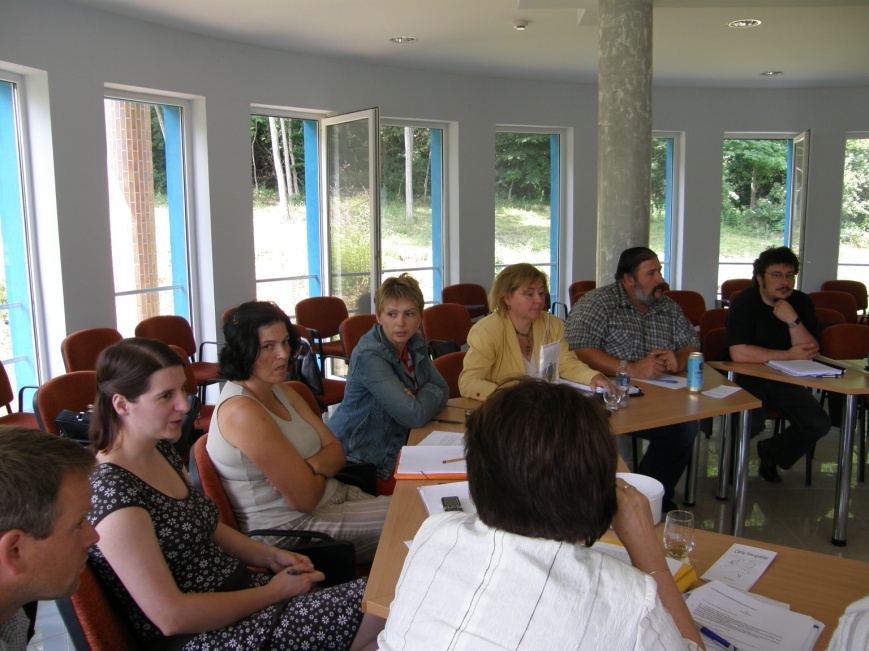 Válságkezelő konferencia a Nagypáli Ökocentrumban
2009. 04.09 -a Göcsej-Hegyhát Leader Egyesület szervezésében
  
Az  előadások témája:
 a munka világáról, a munkahelyek megőrzéséről
a gazdaságfejlesztési programok hatékony lebonyolításáról.
megújuló energia és agrárenergetikai fejlesztési lehetőségeiről 
Projektek banki finanszírozása
Göcsej- Hegyhát Helyi Akcióscsoport UMVP III. tengelyének első lezárult pályázati időszakáról.
A konferenciát Fücsök Nikoletta a Pannon Interregionális Fejlesztési Nonprofit Kft. ügyvezetője zárta, aki ismertette a hallgatósággal az érvényben lévő pályázati lehetőségeket
Tájékoztató konferencia Derecskén
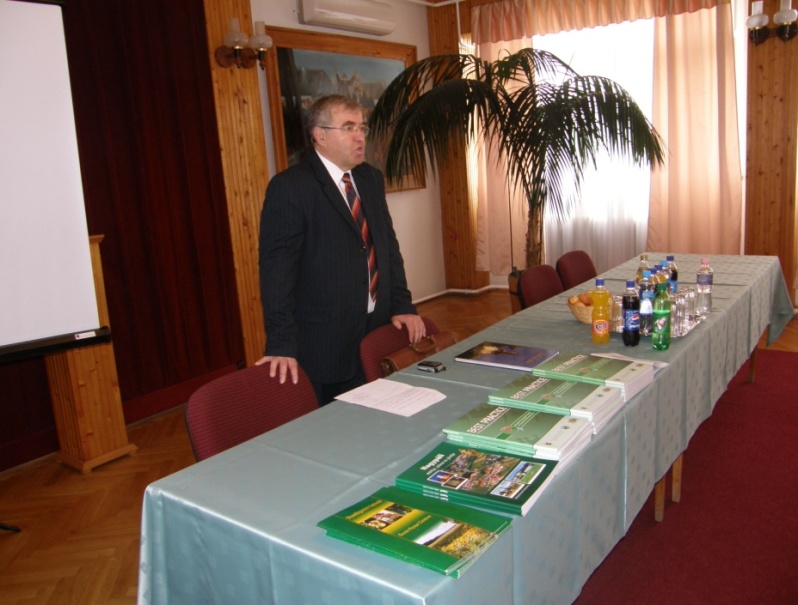 Megújuló energiaforrások népszerűsítése
Megvalósított projektek
Fejlesztési lehetőségek
Pályázatok
Gazdasági versenyképesség javítás az ország másik felén
Georgikon NapokKeszthely
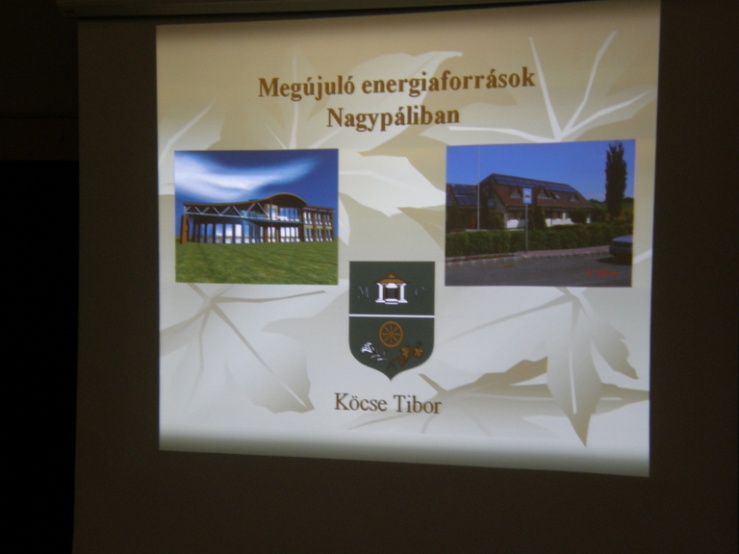 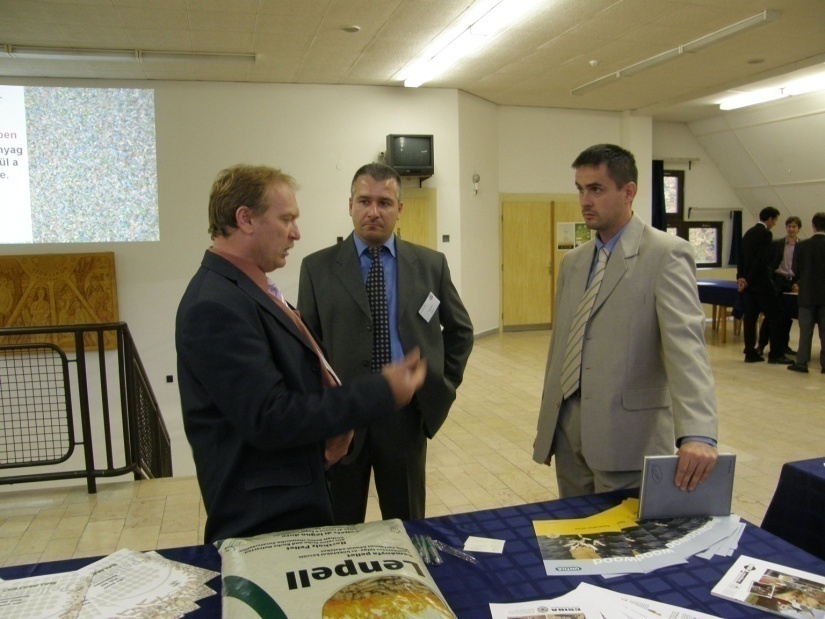 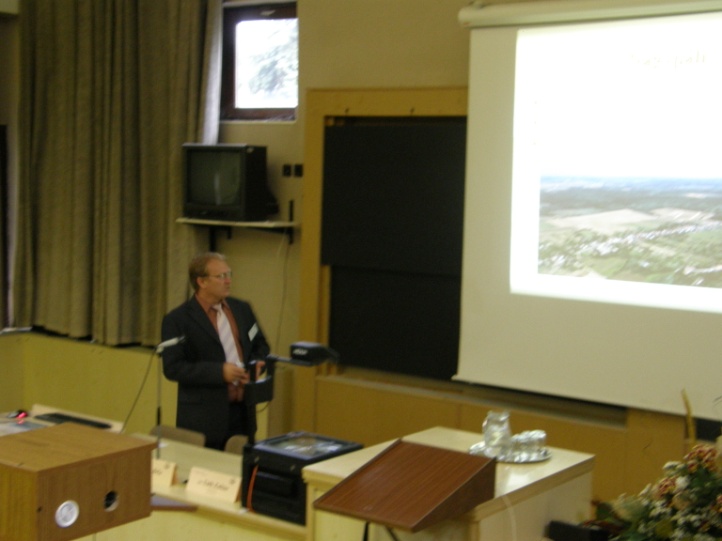 Nagypáli Község Önkormányzata és a Pannon Interregionális Fejlesztési nonprofit Kft. standja a megújuló energia szekcióban
Legjobb gyakorlatok és pályázati programok, lehetőségek bemutatása
Előadás, kiállítás, kapcsolatteremtés
Nemzetközi kapcsolatok
Svéd hulladék égető erőmű tárgyalás
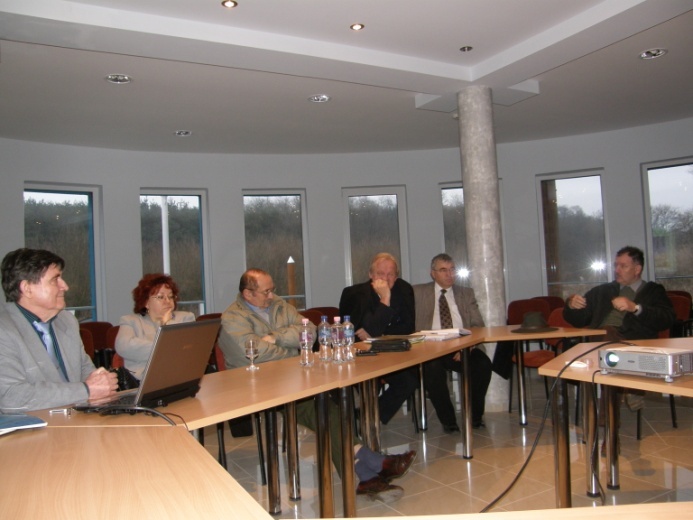 2009. március - A Svédországban működő Sysm Cég
a környezetre gyakorolt káros anyag kibocsátást a minimálisra csökkenti. 
A technológia alapja a szelektív hulladékgyűjtés 
A hulladékégető erőmű 680.000 t hulladék elégetésével 1400 Gwh hő és 250GWH villamos energia előállítására képes, mely Malmő lakosságának 60% ellátja
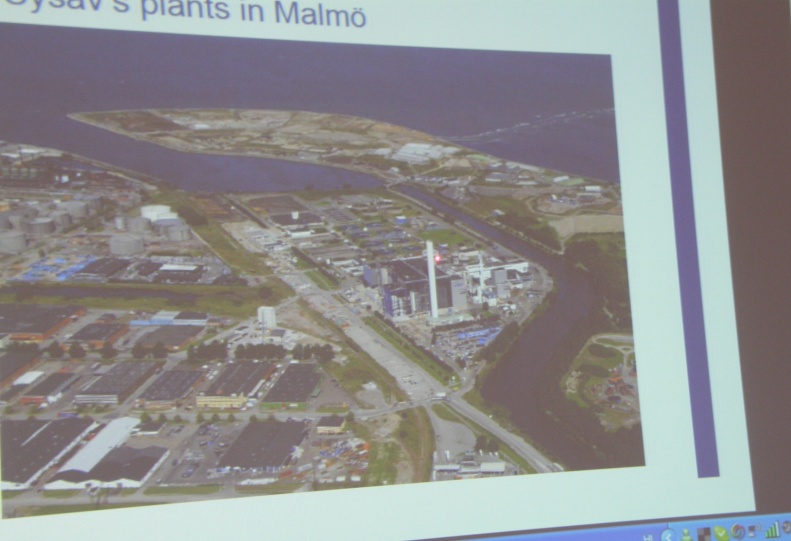 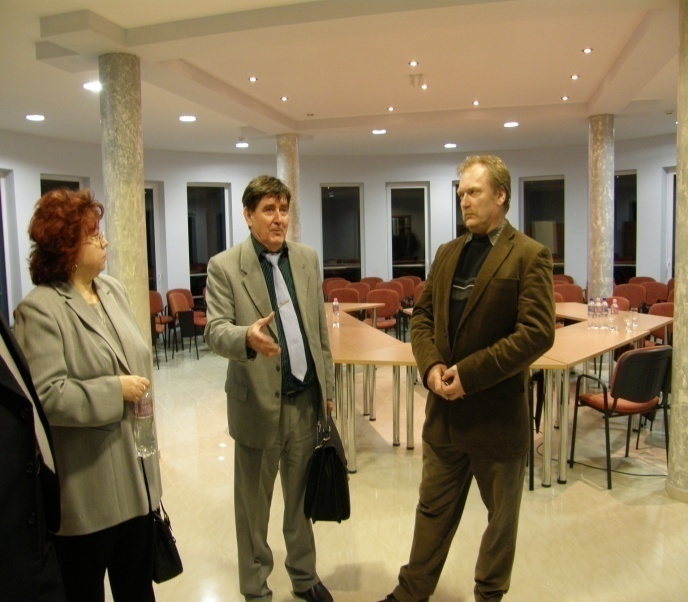 Távol keleti érdeklődés
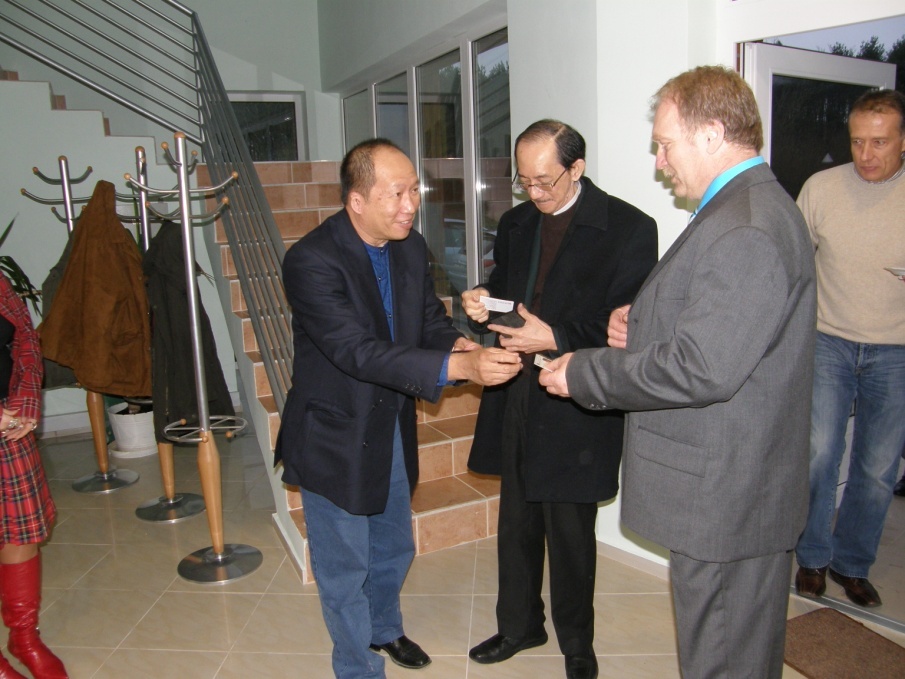 3 fős szingapúri delegáció, ausztrál közvetítő céggel, tagjai Simon Lee Fun Executive director , Goh Peng Thong director és Andrew Khng director, akik befektetési céllal érkeztek Magyarországra.
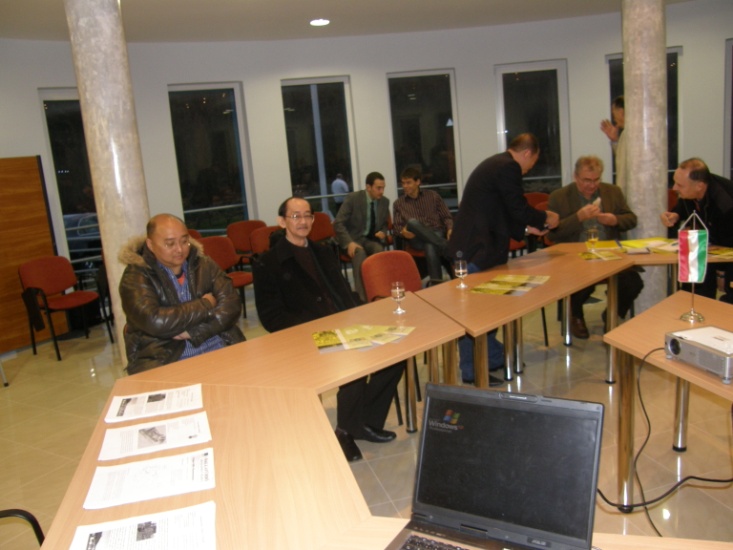 Ausztriai partner keresés, találkozó
Határon Átnyúló Együttműködés Ausztria-Magyarország 2007-2013 Program során megvalósítandó Turisztikai Termékkapcsolódások Koordinációs Központja pályázathoz projekt partnert keresett a település
Bettenhausen - kapcsolatépítés
A partner találkozó fő célja a kapcsolatok erősítése, közös programok szervezése, pályázatokkal kapcsolatos egyeztetések, megvalósításban szerzett tapasztalatok cseréje, együttműködések megalapozása.
Dobronak partnerségi megállapodás
Szlovéniai kapcsolat felvétel egészségfejlesztés területén
Közös pályázati program megvalósítása
Fejlesztési program kidolgozása, összehangolása
Erdélyi kapcsolatok
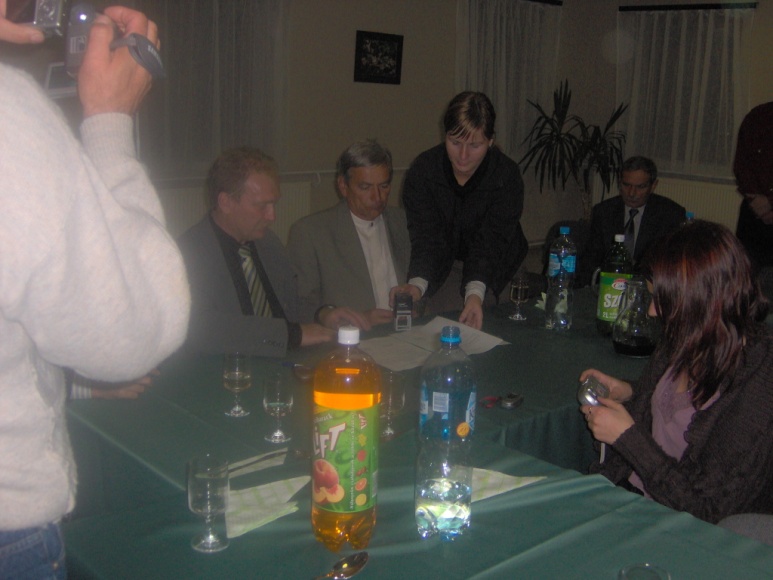 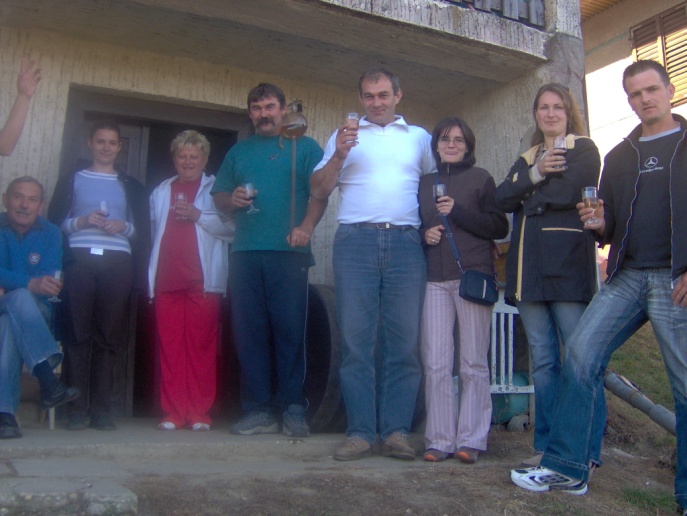 Szászcsávás, Csíkmadaras, Gyergyóalfalu
Megújuló energiák népszerűsítését, elterjedésének elősegítését célzó együttműködések
Szászcsávással többéves testvér települési kapcsolat
Nemzetközi Kapcsolatfelvétel Szudán állammal
Testvértelepülési Megállapodás Kosti várossal 
Első szudáni „fecske” Nagypáliban-Közép-Európai országok kapcsolattartásáért felelős kormánymegbízott – Gasm Elseed Ibrahim Mohamed
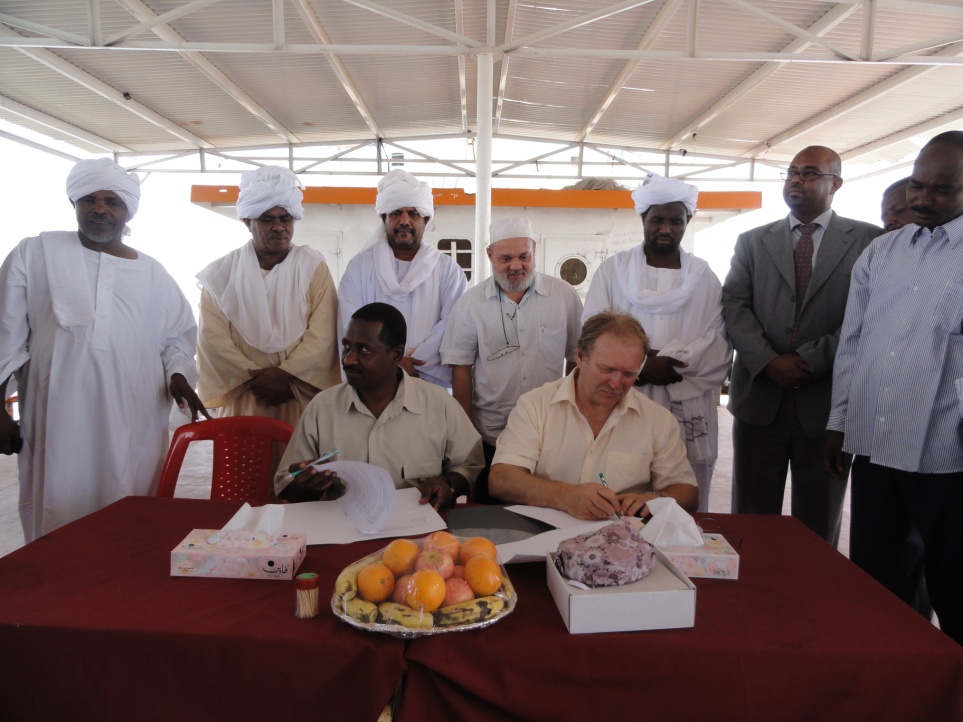 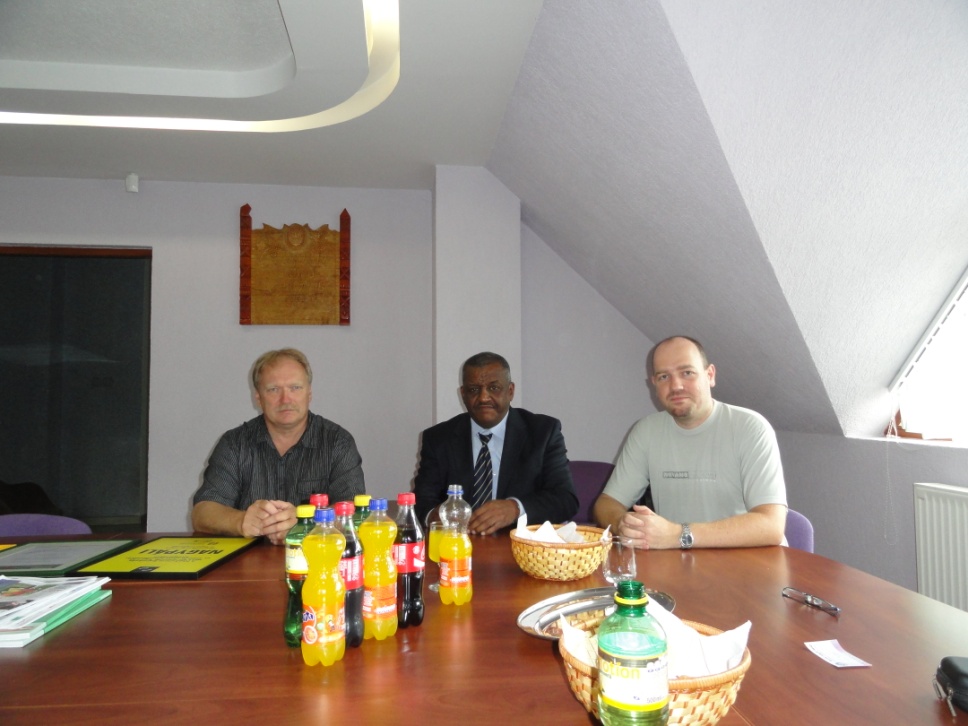 Az Indonéz kapcsolat kezdete
Indonéz-Magyar Gazdasági Fórum - Nagypáliban 2011. szeptember
Indonéz Kereskedelmi Központ - Budapest
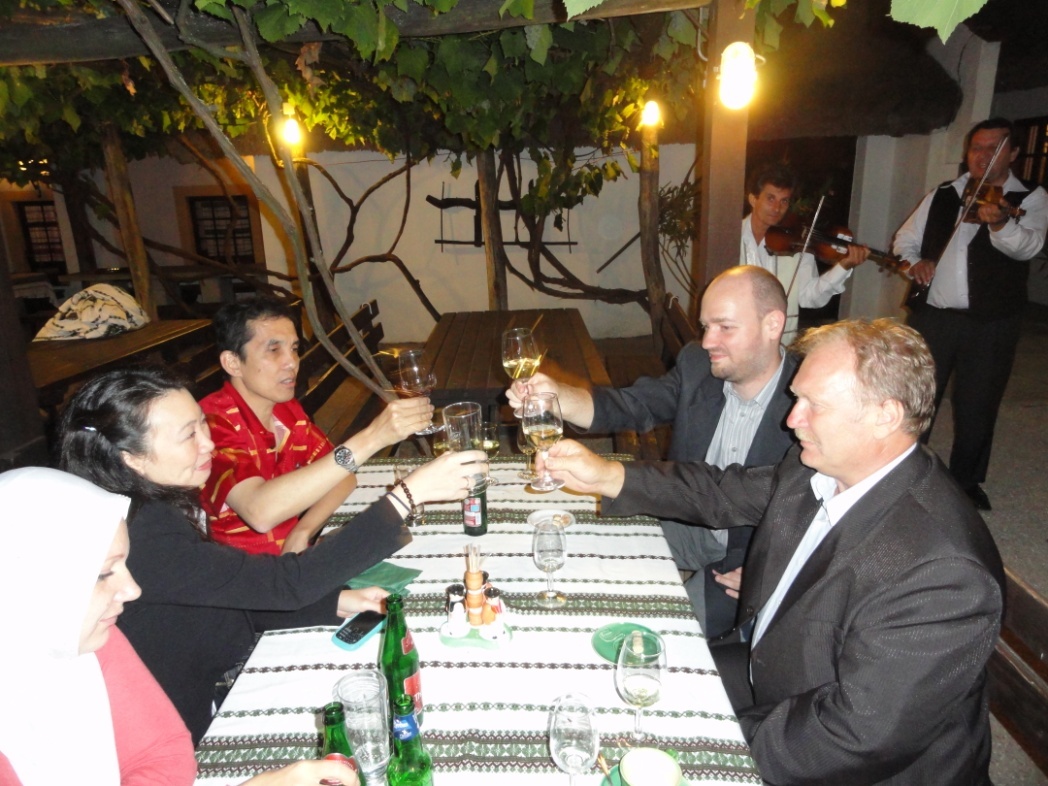 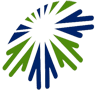 Keratea, a görög testvértelepülés
11.000 fős város Görögország északi részén. Athéntól 41 km-re fekszik. 
Megállapodás Sotiris Iatrou-val, a város tanácsosával.
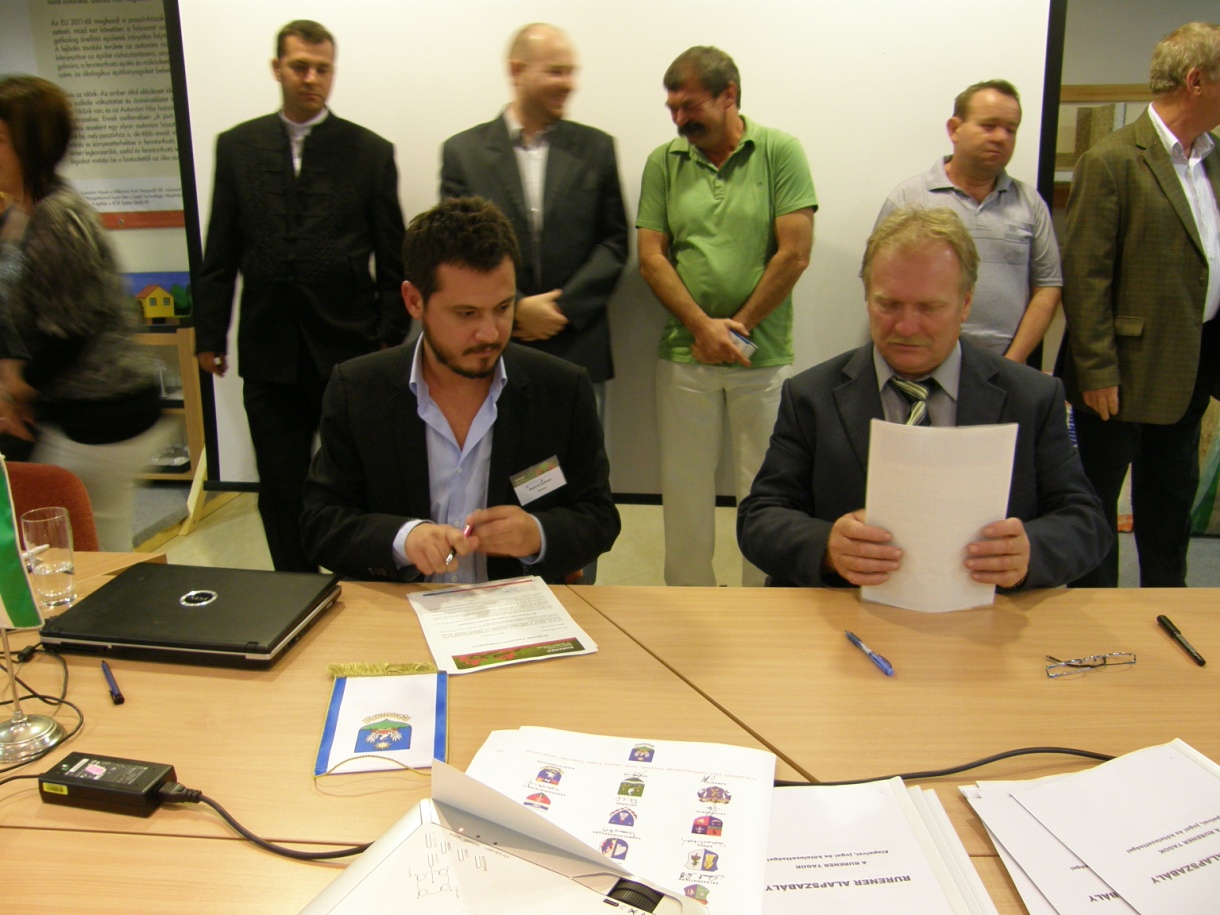 Nagypáli - tervek
biomassza kogenerációs erőmű
biogáz erőmű tervezése
pellet előállító üzem létesítése
turisztikai központ:
többfunkciós koordinációs központ (idegenforgalmi irodák, konferenciaterem, étterem, borház, szálloda)
kerékpárcentrum (iroda, szerviz, kölcsönző) 
egészségmegőrző központ (tornaterem, konditerem, szauna, szolárium, sóbarlang, fedett medence, gyógymasszázs, szépészeti szalonok)
erdei iskola jellegű oktatási centrum 
meditációs és relaxációs növényház, kápolna
állat-és növénypark 
erdei tornapálya
kézműves műhelyek
pajtaszínház
tájjellegű apartmanházak
Nordic walking - pálya
KÖSZÖNÖM A FIGYELMET!
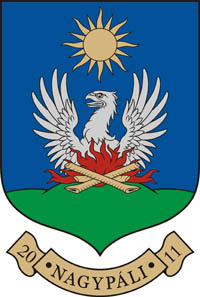 Köcse Tibor 
Polgármester
Nagypáli Község Önkormányzata
8912 Nagypáli, Arany János u. 26